Декабристы
В
Сибири
Во глубине сибирских руд
Храните гордое терпенье, 
Не пропадёт ваш скорбный труд
И дум высокое стремленье.
РАЗРЯДЫ НАКАЗАНИЯ (29/VI.1826)
«Вне разрядов» - четвертование 
I разряд - смертная казнь (отсечение головы) 
II разряд - политическая смерть, т.е. положить голову на                    плаху, затем ссылка на вечную каторгу 
 III разряд - вечная каторга 
IV разряд - каторга на 15 лет, поселение 
V разряд - каторга на 10 лет, поселение 
VI разряд - каторга на 6 лет, поселение 
VII разряд - каторга на 4 года, поселение 
VIII разряд - ссылка на поселение 
IX разряд - ссылка в Сибирь 
X разряд - лишение чинов, дворянства и запись в солдаты 
                    с выслугою 
XI разряд - лишение чинов и запись в солдаты с выслугою
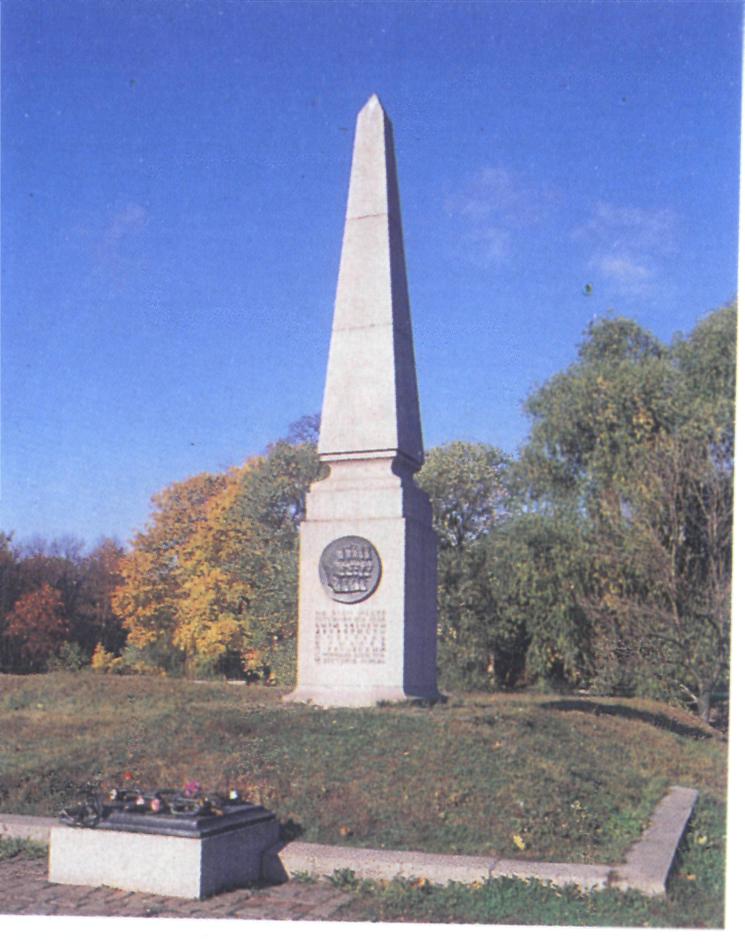 Памятный знак на месте казни декабристов:
Пестеля, Рылеева, Бестужева-Рюмина,
 Муравьёва-Апостола, Каховского
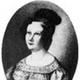 ТРУБЕЦКАЯ (Лаваль) Екатерина  
Ивановна (1800-1854)
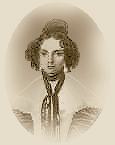 ВОЛКОНСКАЯ (Раевская) Мария Николаевна (25.12.1805/7 - 10.08.1863)
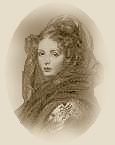 МУРАВЬЕВА (Чернышева) Александра Григорьевна (1804 - 22.11.1832)
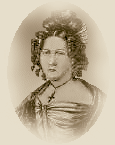 АННЕНКОВА (Гебль) Прасковья (Полина) Егоровна (09.06.1800 - 14.09.1876)
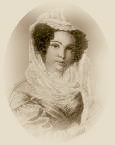 ИВАШЕВА (Ле Дантю) Камилла Петровна (17.06.1808 - 30.12.1839)
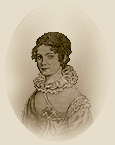 РОЗЕН (Малиновская) Анна Васильевна (22.12.1797 — 24.12.1883)
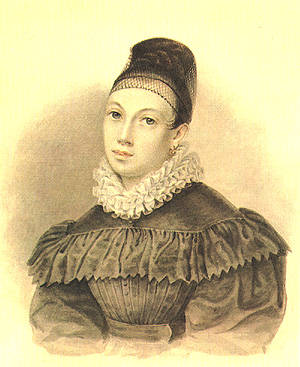 Портрет Е.П. Нарышкиной. 1832 г.
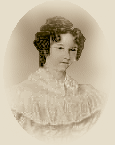 ДАВЫДОВА (Потапова) Александра Ивановна (1802 - 1895)
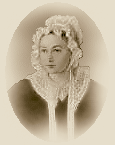 ФОН-ВИЗИНА (Апухтина) Наталья Дмитриевна (1.4.1803/05 — 10.10.1869)
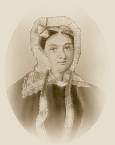 ЮШНЕВСКАЯ (Круликовская) Мария Казимировна (1790 - 1863)
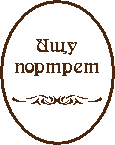 ЕНТАЛЬЦЕВА (Лисовская) Александра Васильевна (1790 - 24.07.1858),
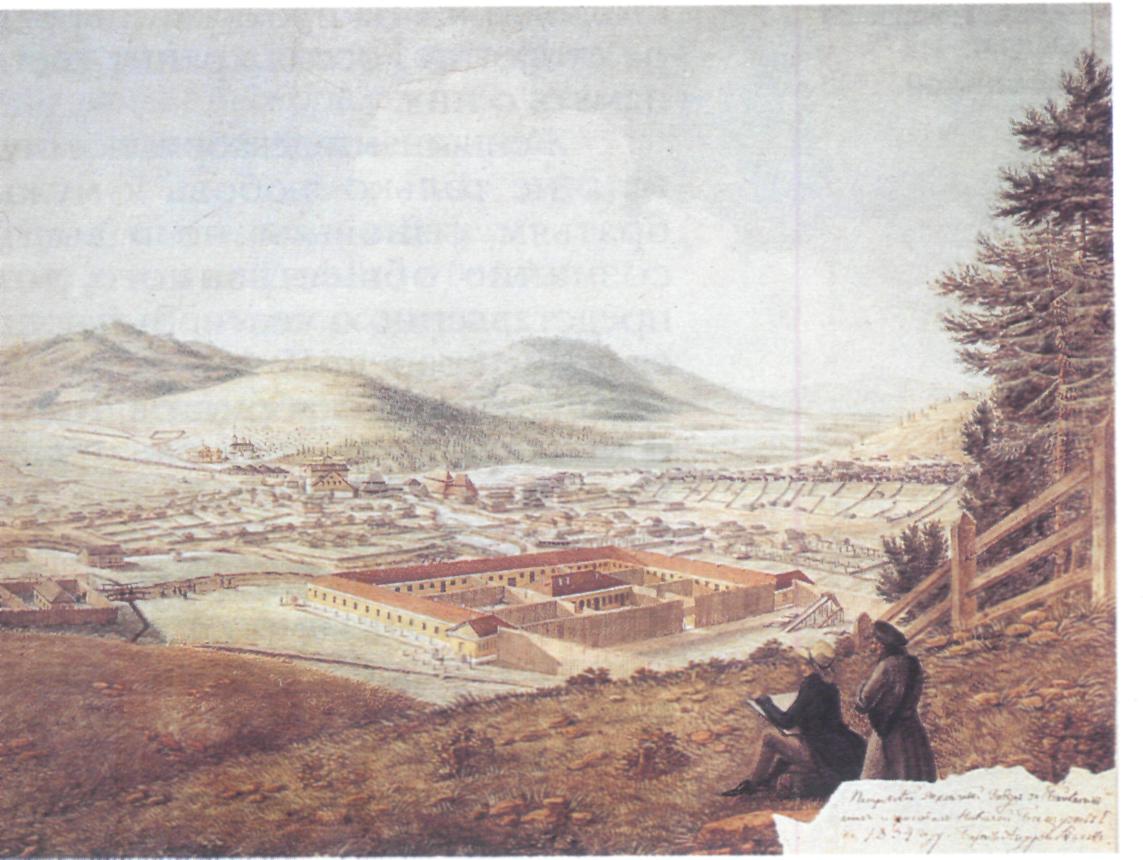 Вид Петровского завода
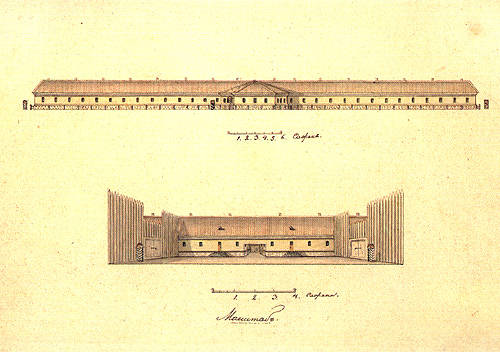 Главный и дворовый фасад 
тюрьмы декабристов 
в Петровском заводе. 1831 – 1839 гг.
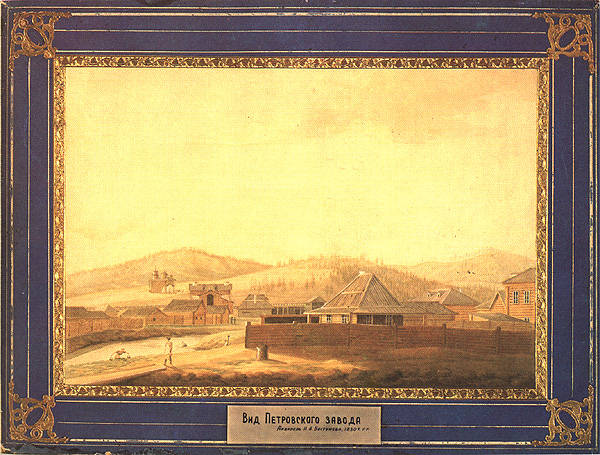 Петровский завод:
 заводские постройки у плотины.
 1831 - 1839 гг.
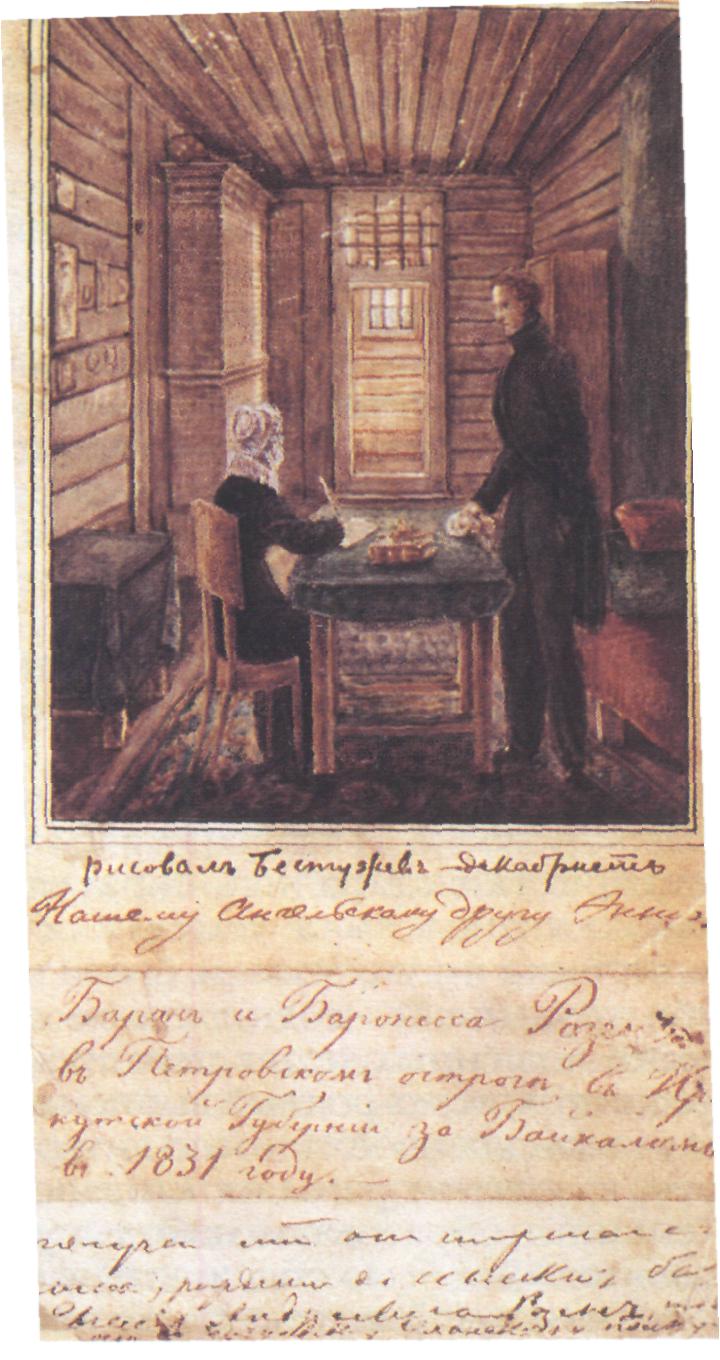 Камера Волконских,
выделенная им в 
Петровском заводе
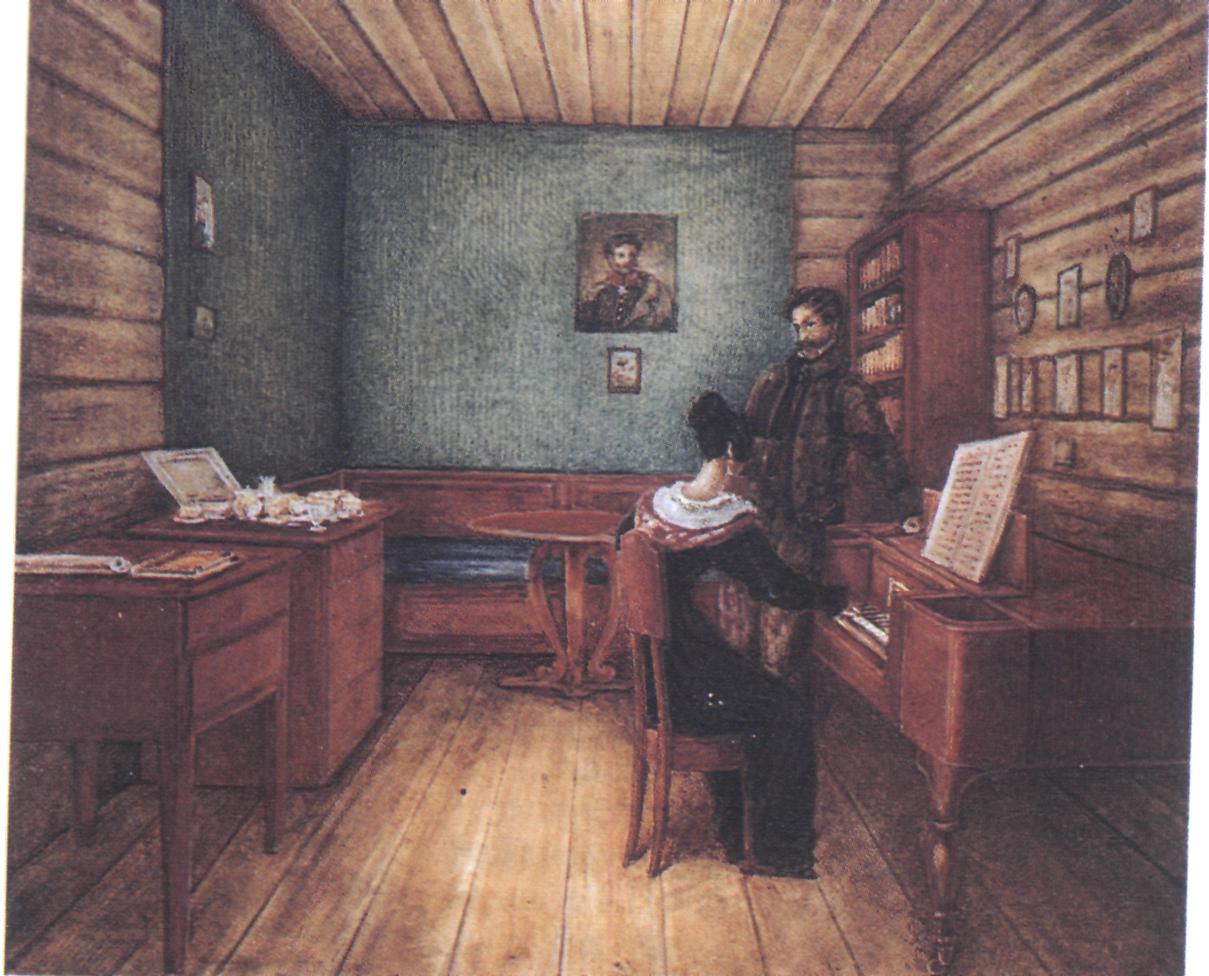 Камера семьи Розен
в Петровском заводе
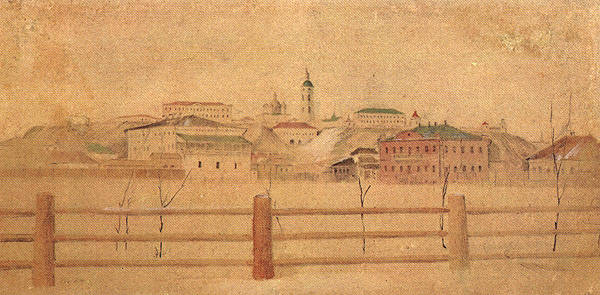 Неизвестный художник-декабрист. 
Вид Тобольска. 1830-е гг.
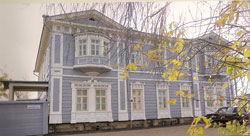 Усадьба декабриста князя Сергея Григорьевича Волконского в Иркутске
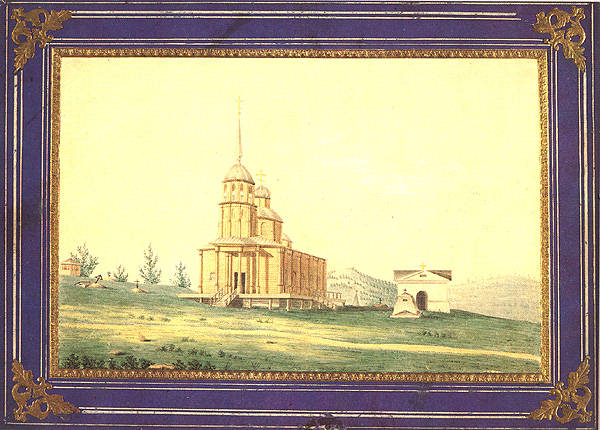 Церковь и могила А.Г.Муравьёвой 
в Петровском заводе. 1834 – 1839 гг.
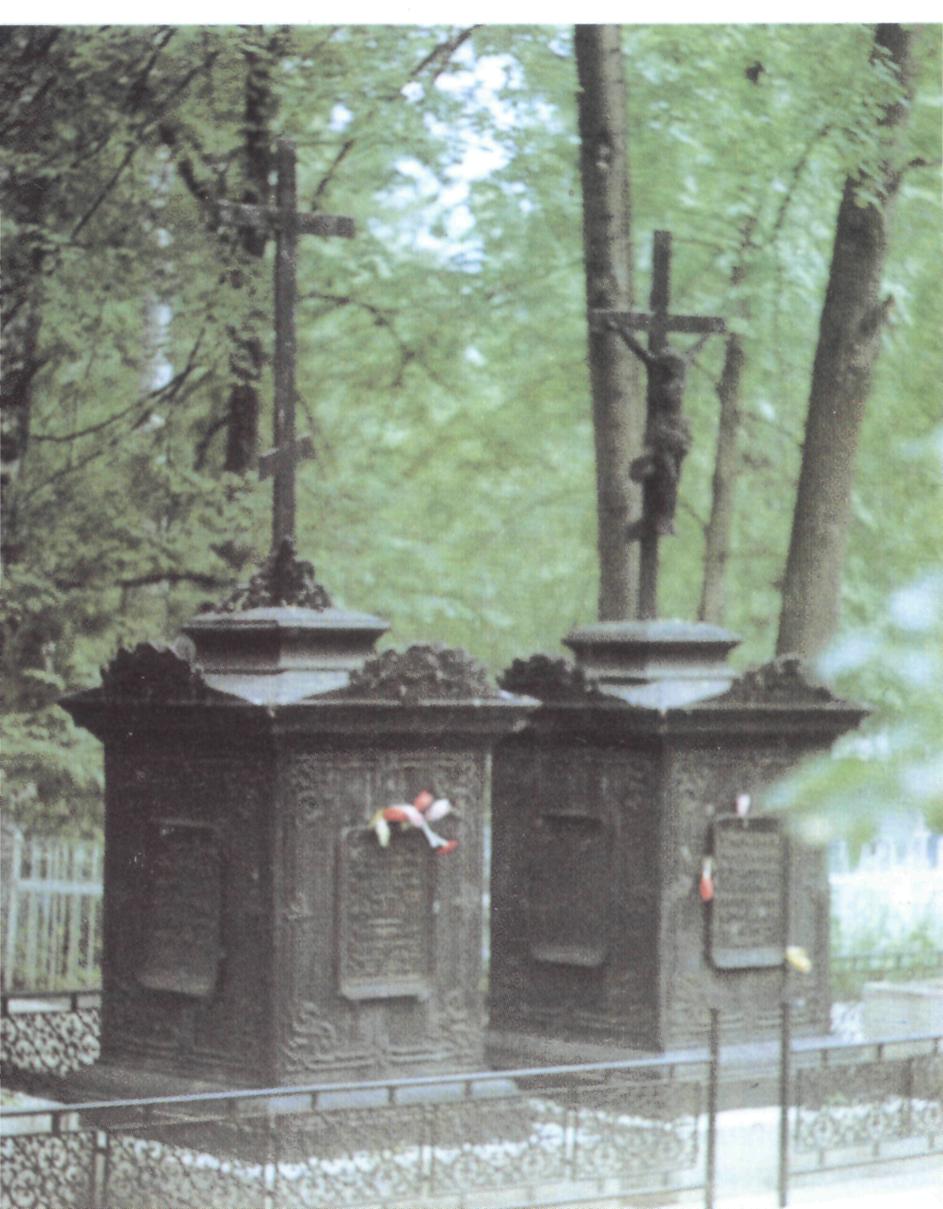 Надгробия декабристов
в Тобольске
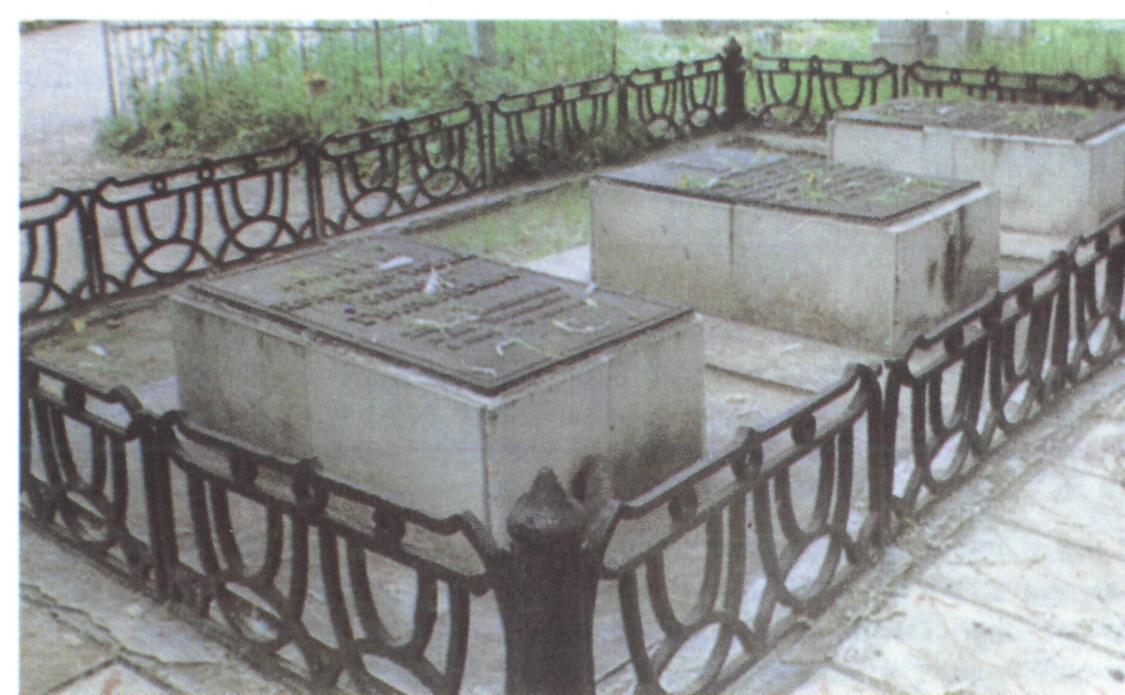 Памятники 
Муравьёву и Вольфу